Eigenschappen van parabolen
Een kwadratische formule heeft als algemene vorm:
De grafiek bij deze formule is een parabool. 
Getal a (ook wel afbuigingsfactor genoemd) 
       bepaalt de “wijdte” van de grafiek
                     dalparabool
                     bergparabool
Het snijpunt met de y-as heet het startpunt
  
Het andere punt met             heet terugkeerpunt
Los op:
De top ligt precies tussen 	start- en terugkeerpunt
 
De snijpunten met de x-as heten nulpunten
Los op: 
De symmetrie-as is de verticale lijn door de top
Formule:
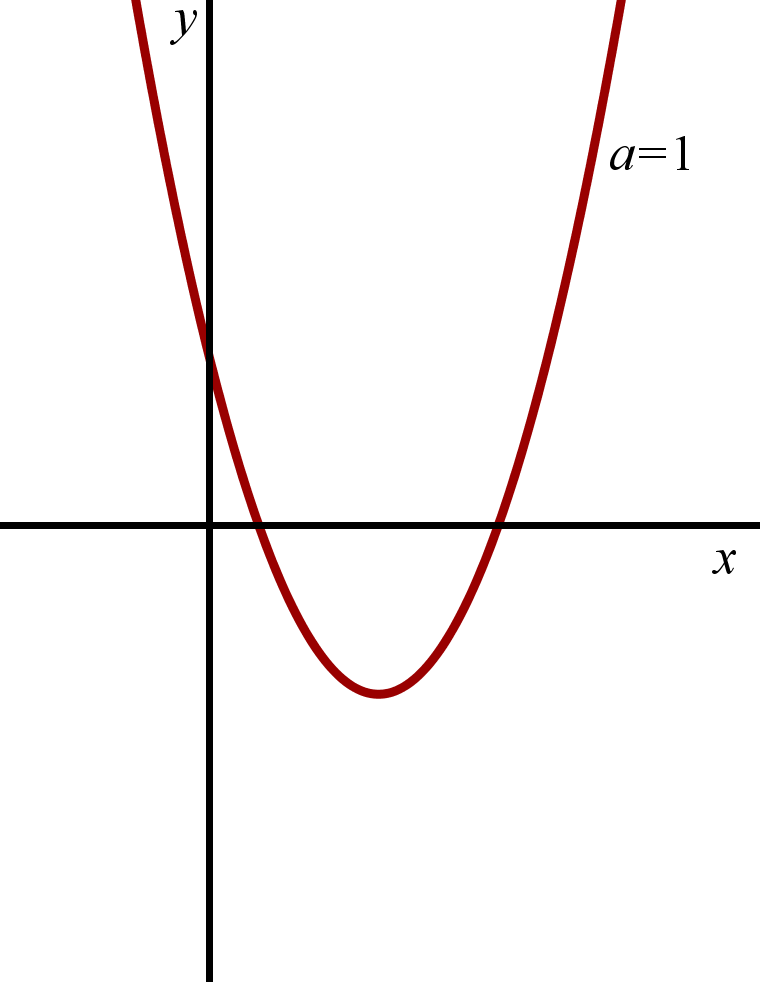 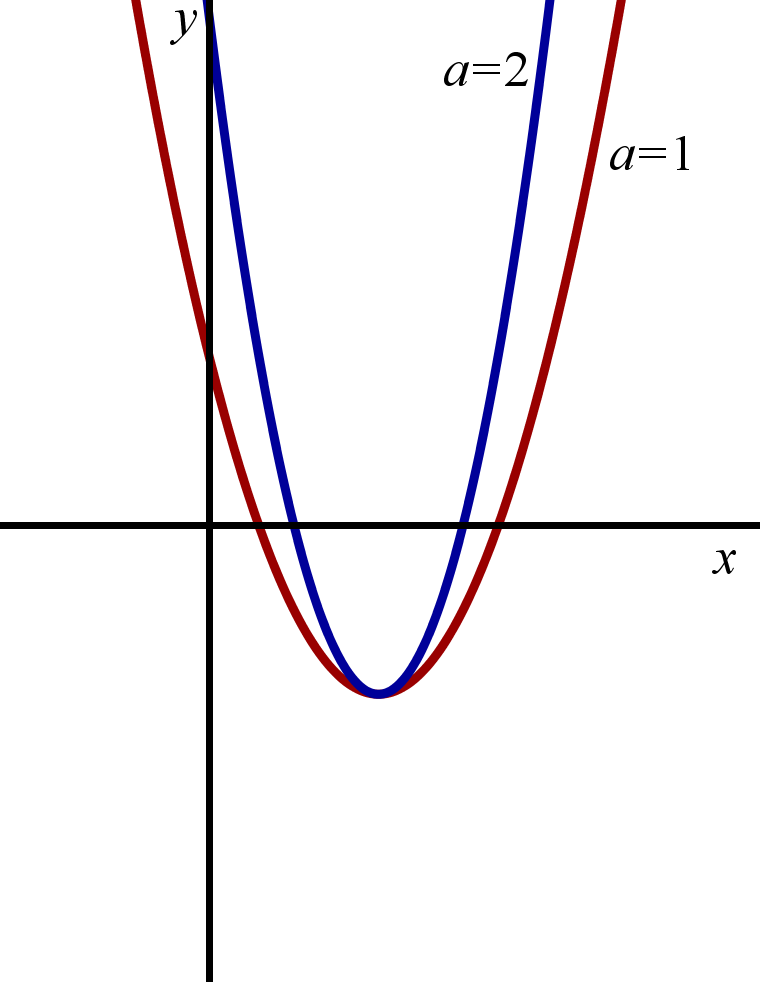 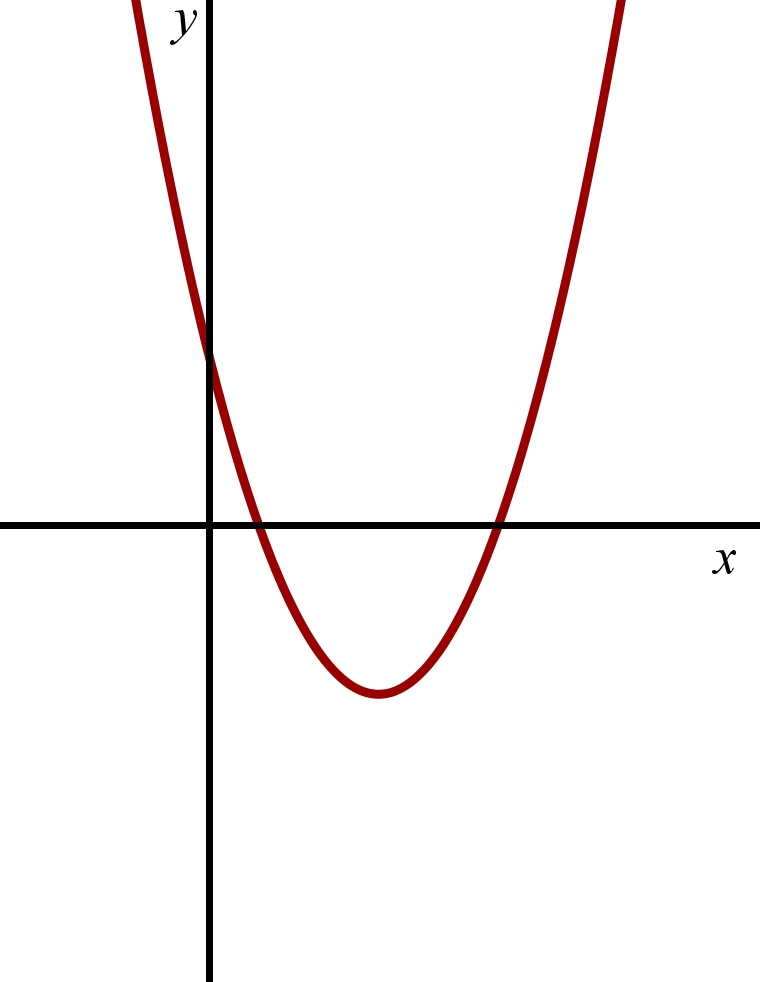 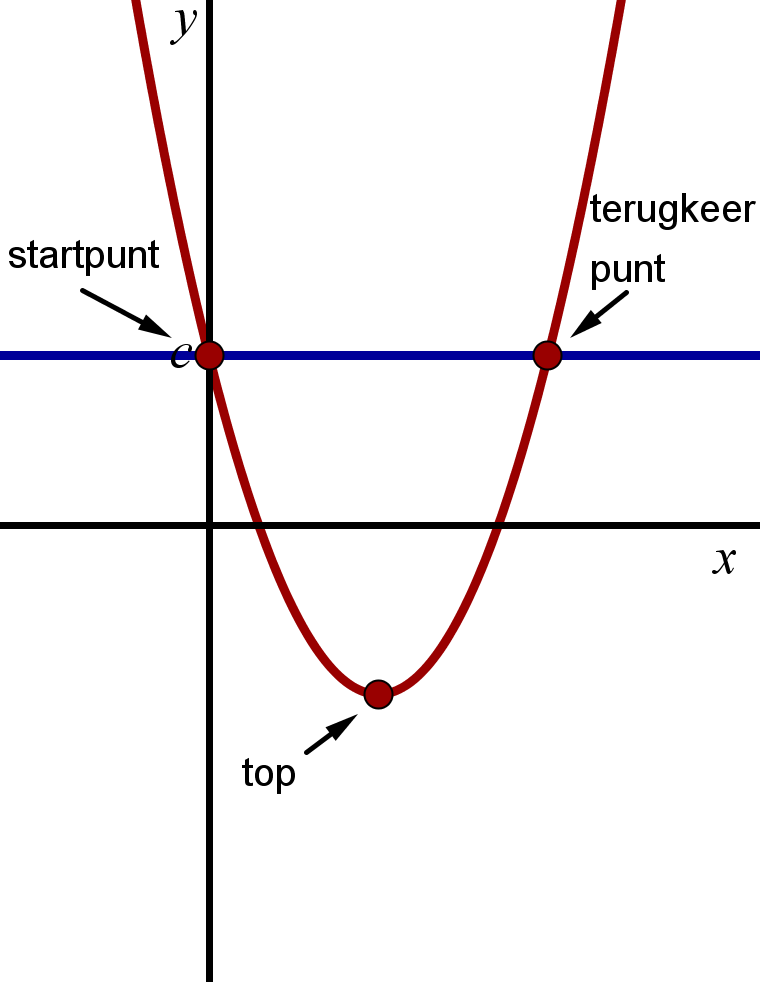 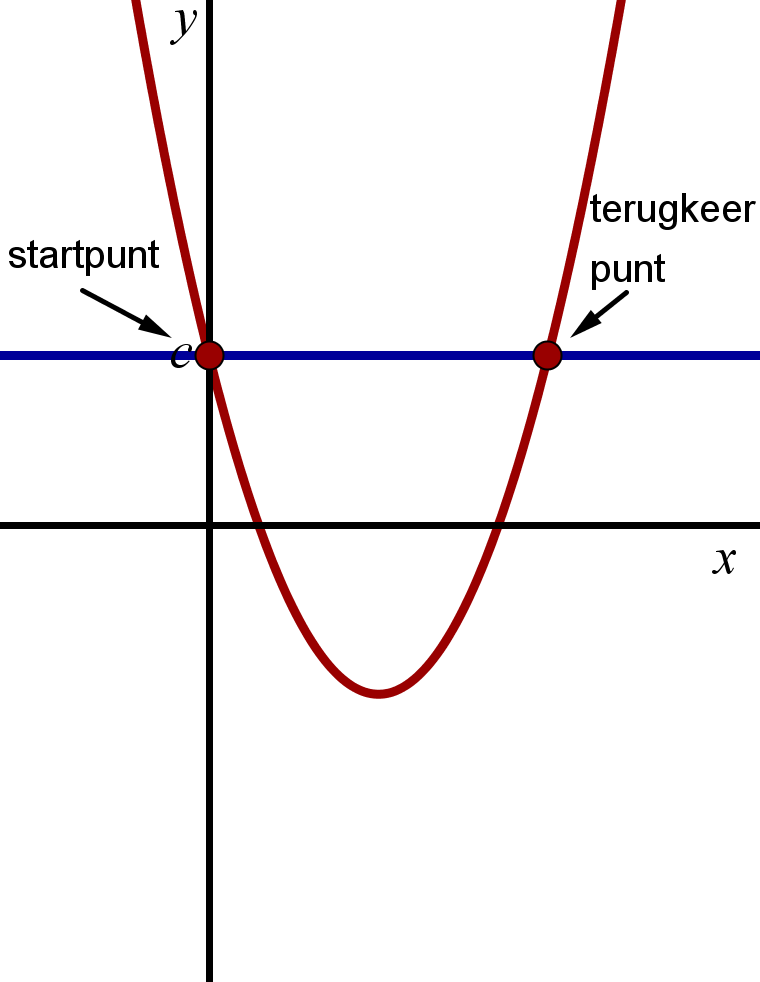 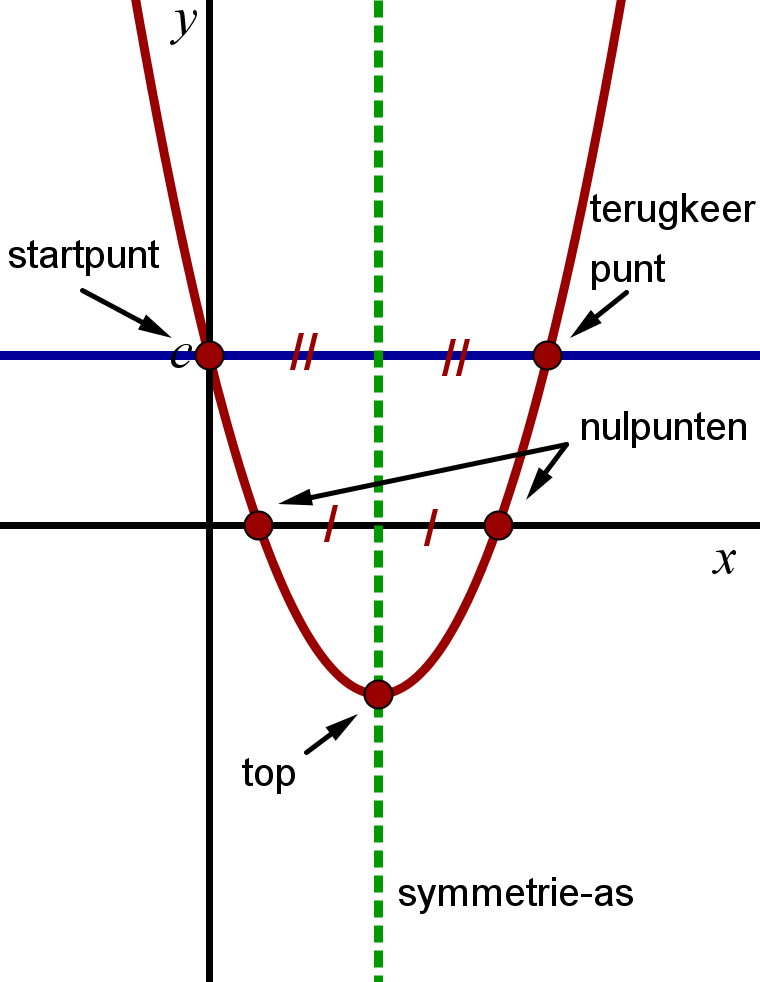 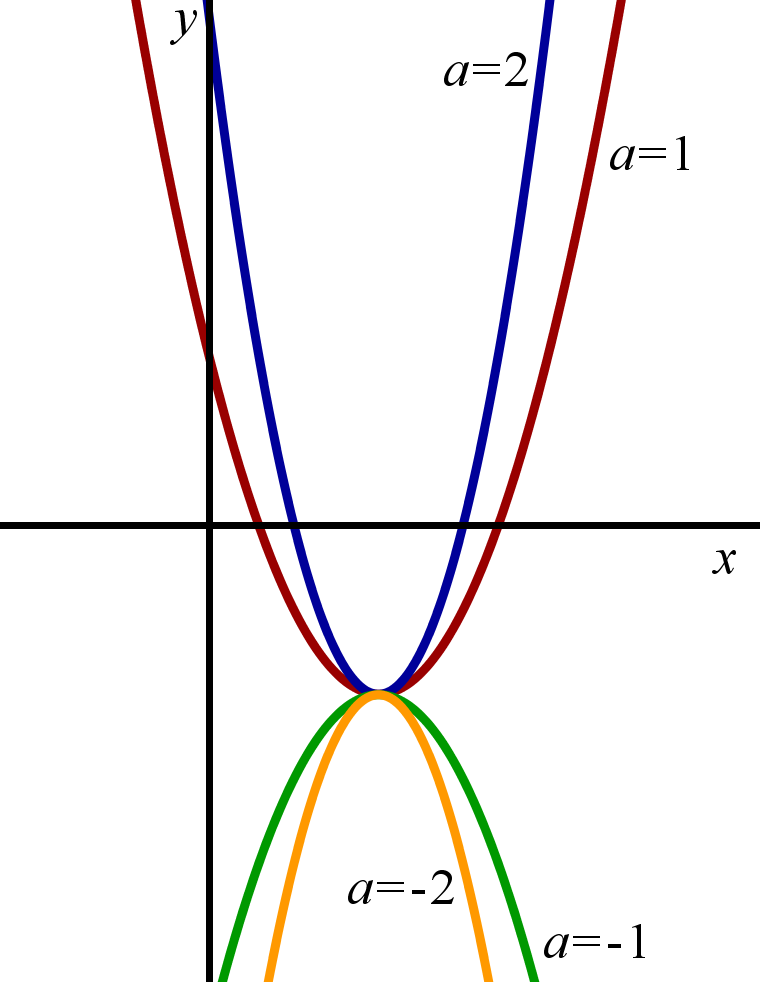 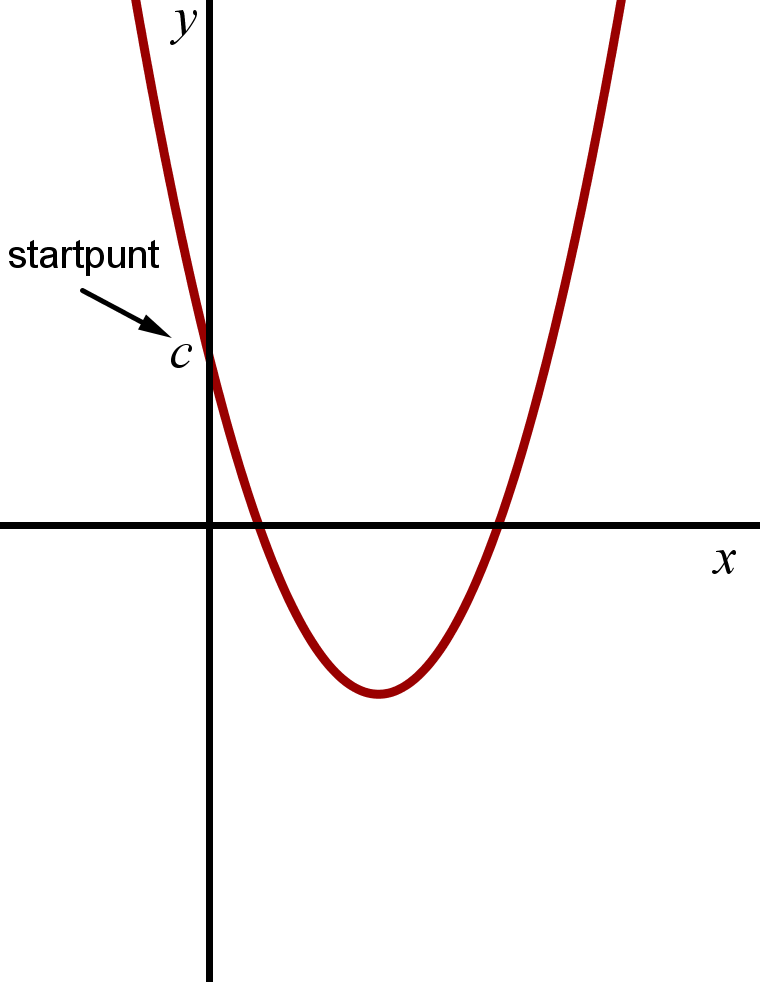 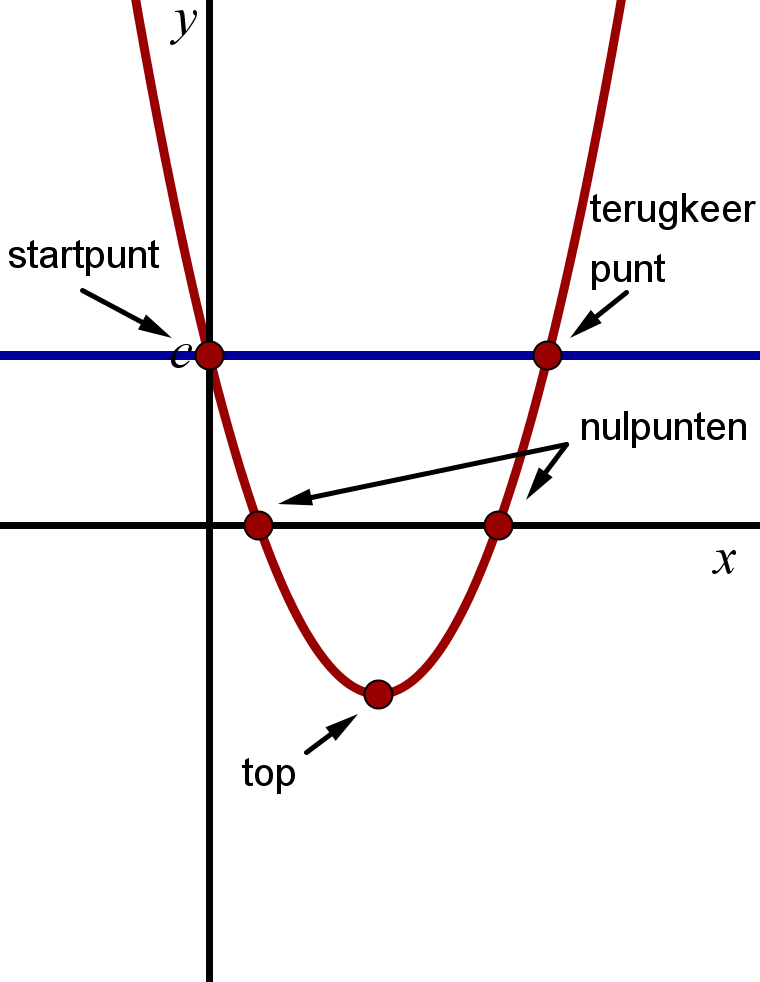 Parabolen in vier gedaantes
De  formule voor een parabool verschillende manieren geschreven worden (steeds
met hetzelfde getal a!!). Bij iedere vorm kunnen één of meer eigenschappen van de
parabool makkelijk bepaald worden
abc- vorm:

Het startpunt is  
Topvorm:

De top is het punt
Ontbonden vorm:

De nulpunten zijn              en
De top ligt bij 
Half ontbonden vorm:  

De punten               en               liggen op hoogte w
De top ligt bij
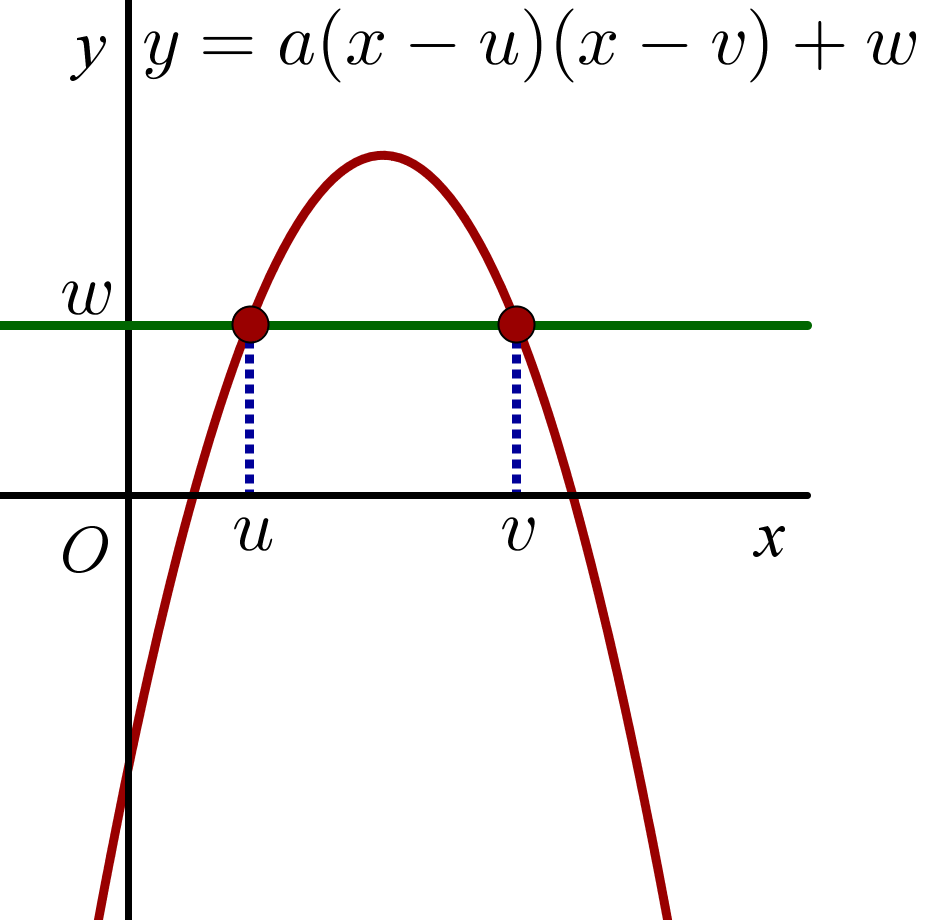 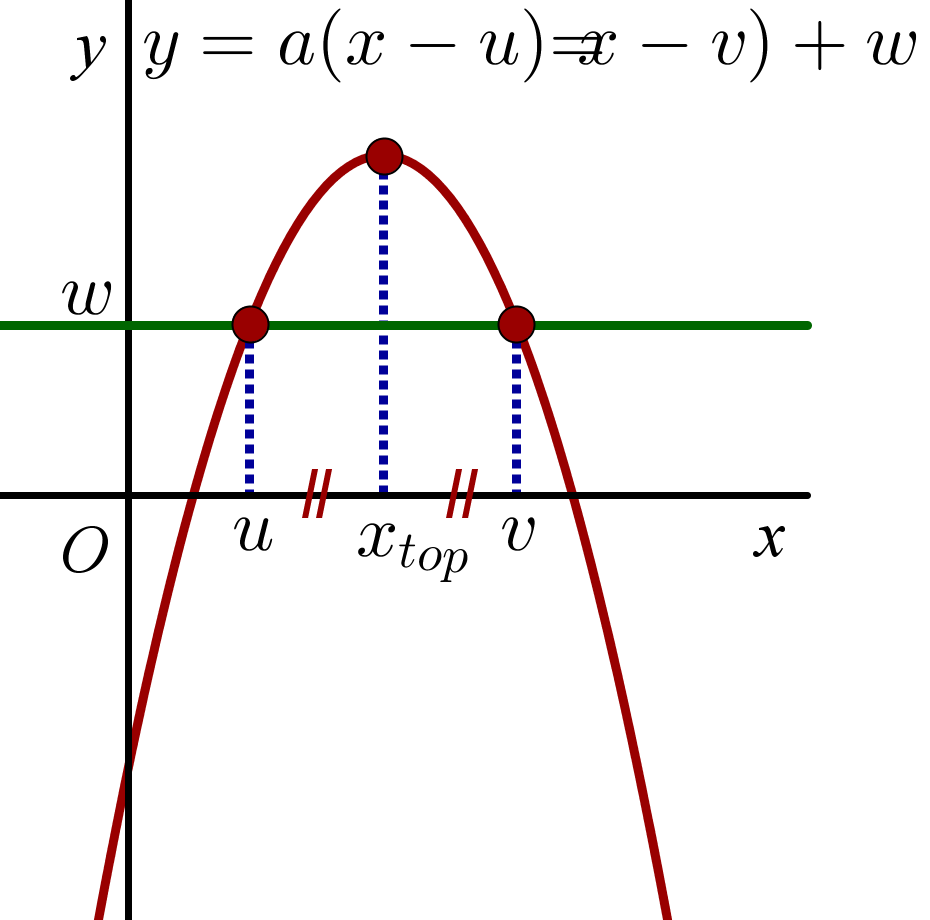 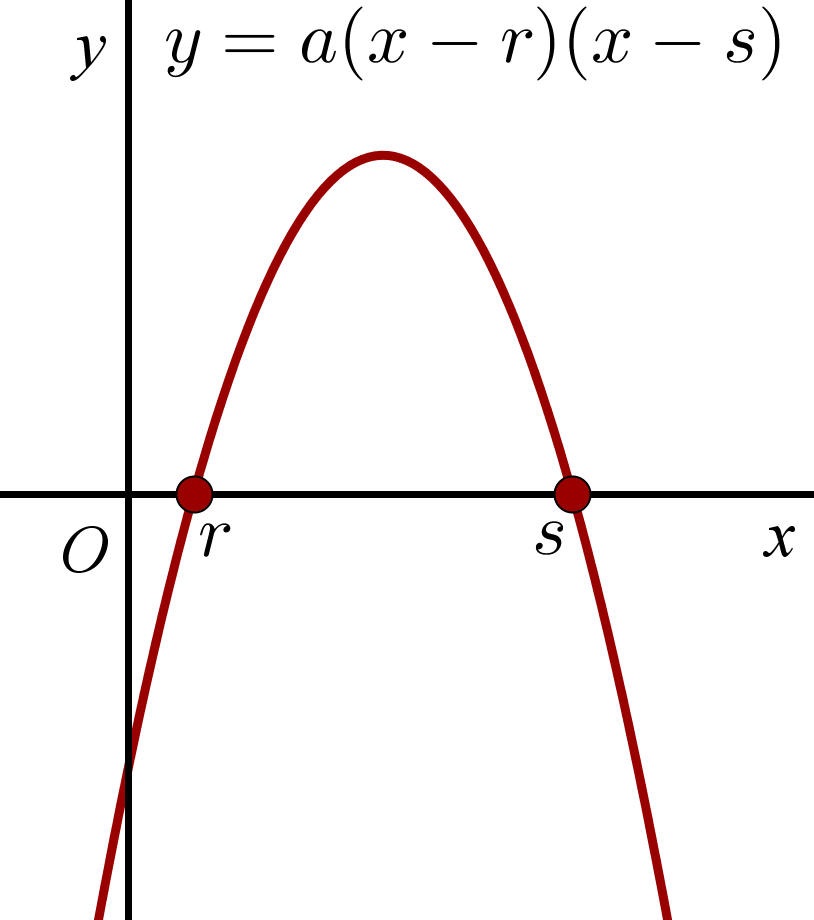 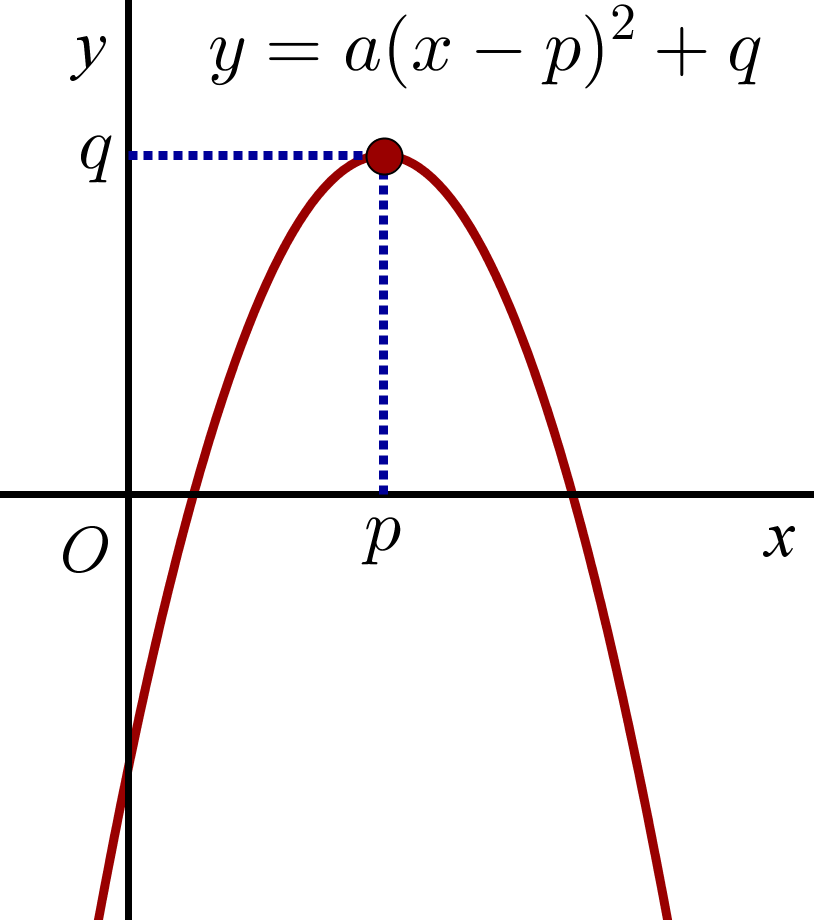 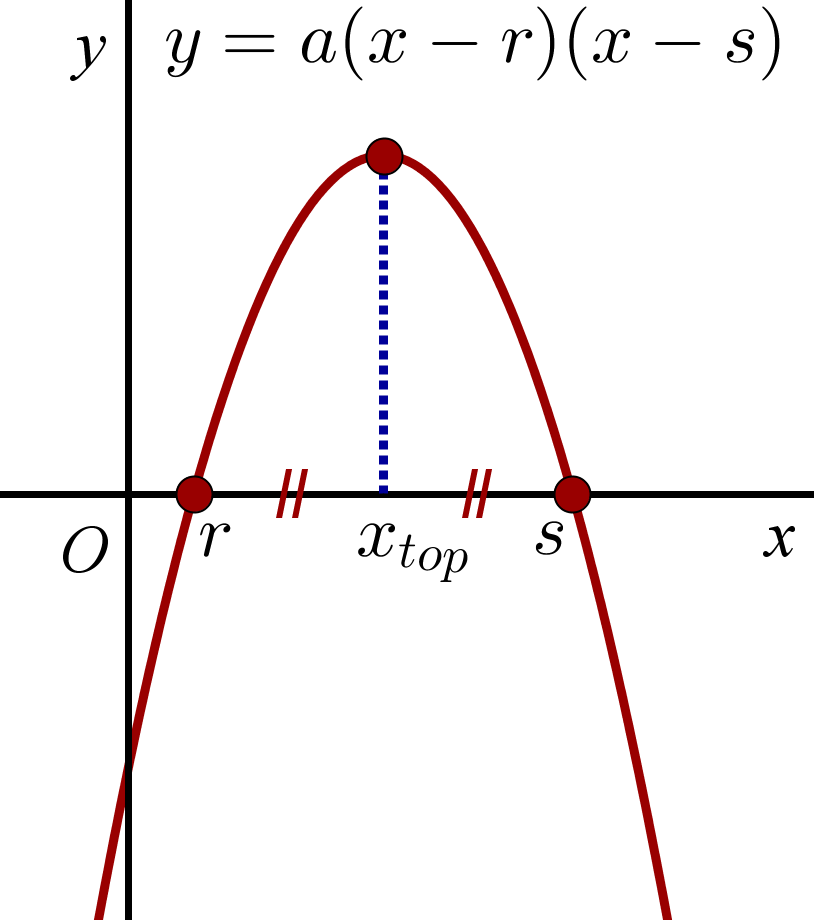 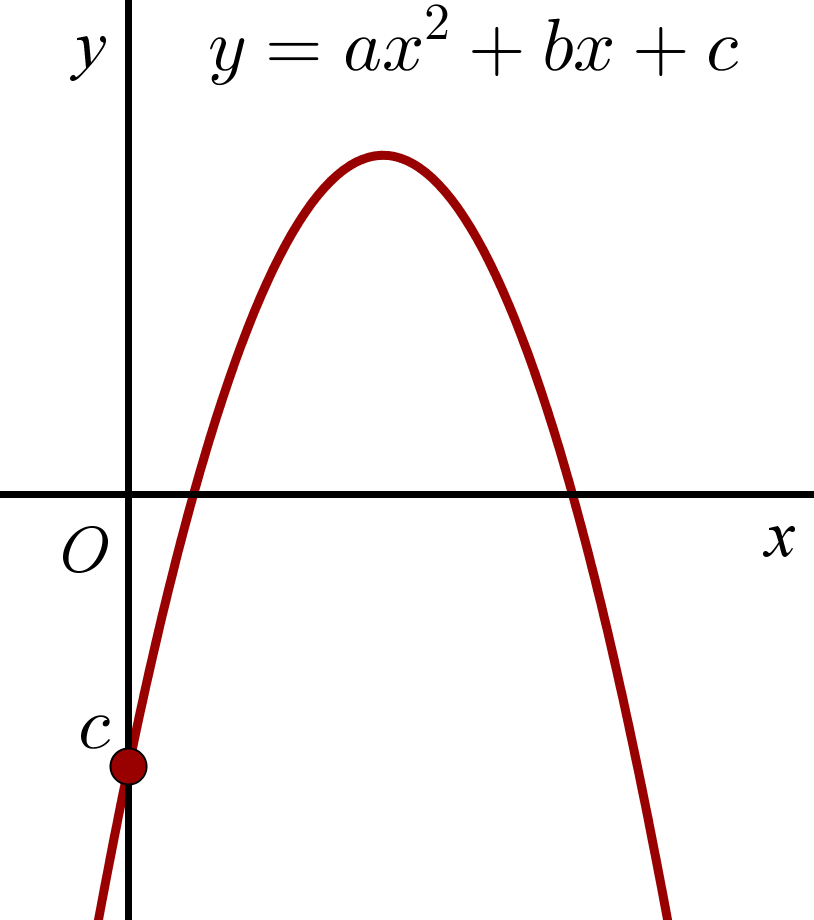 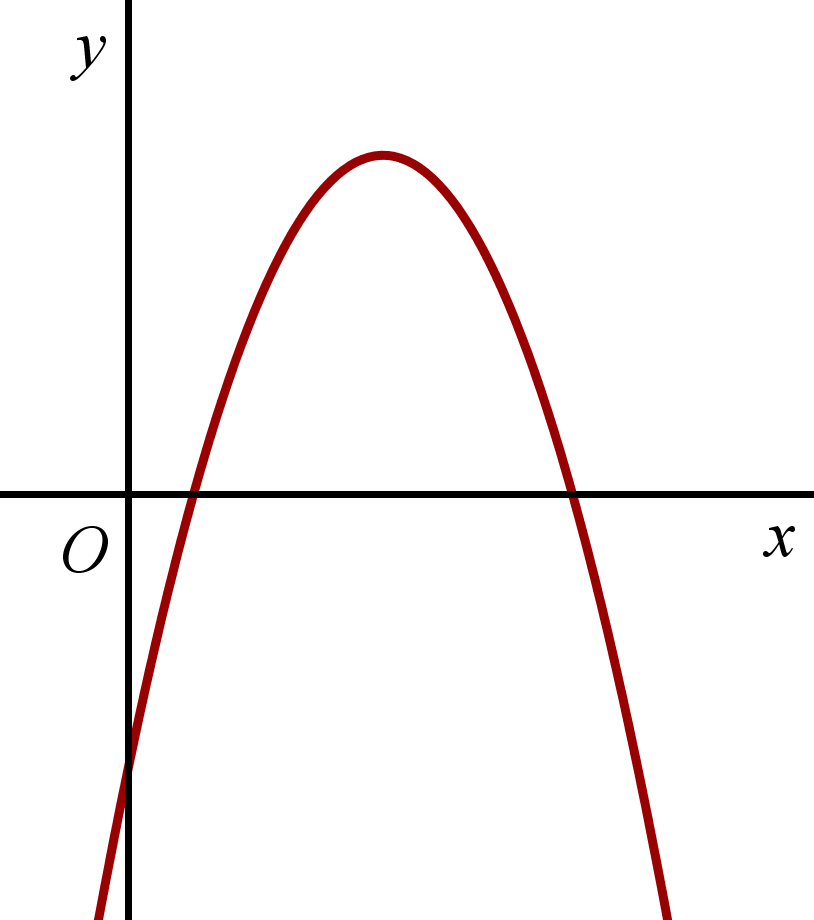 Parabolen in 4 gedaantes (formules opstellen)
Geef voor elk van de drie parabolen in de figuur een formule.
Parabool I
twee punten op dezelfde hoogte: 
	
a berekenen met ander punt:
	Invullen:


I:
Parabool II   
nulpunten in grafiek:
	  
a berekenen met ander punt:   
Invullen:

II:
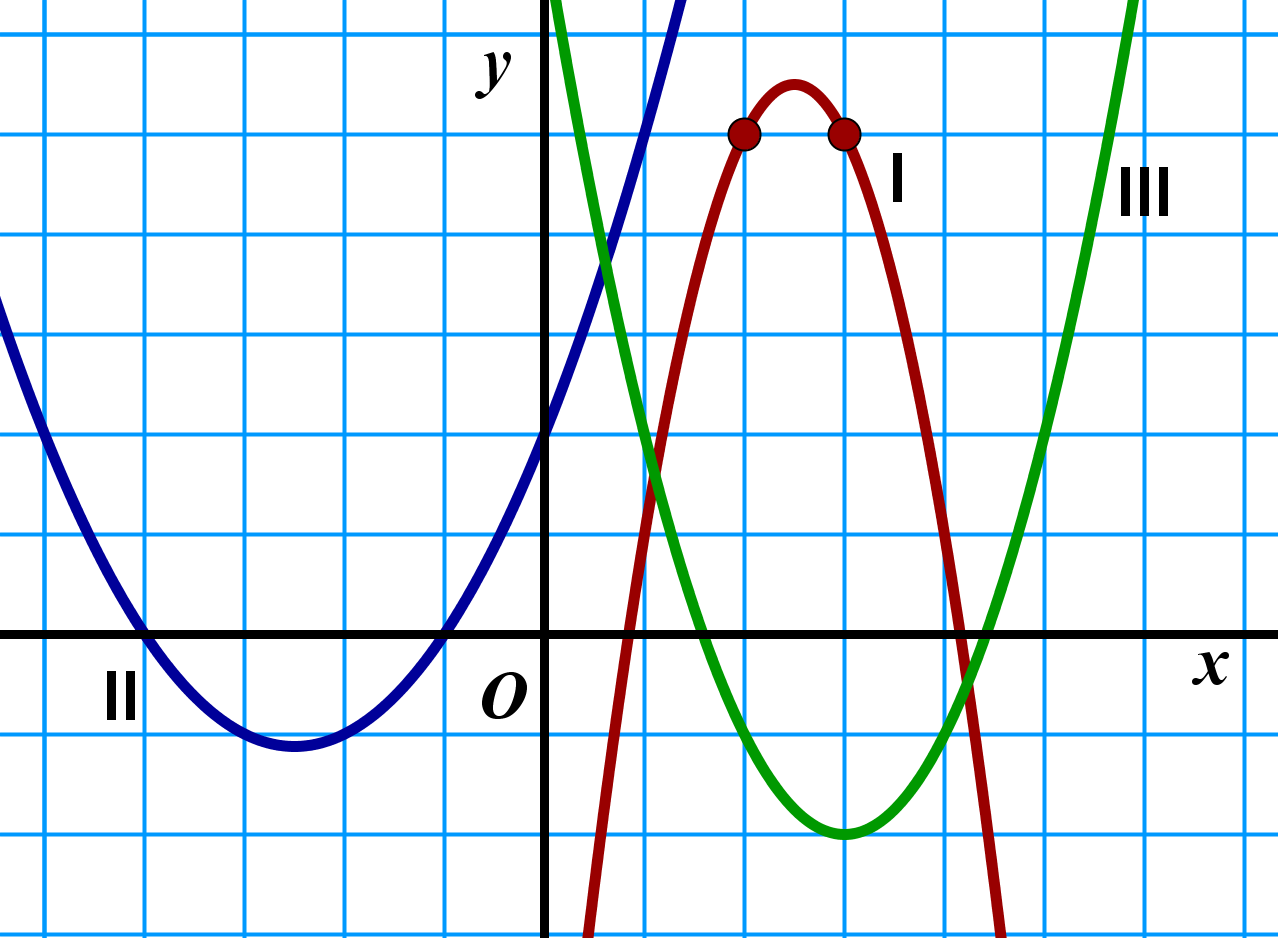 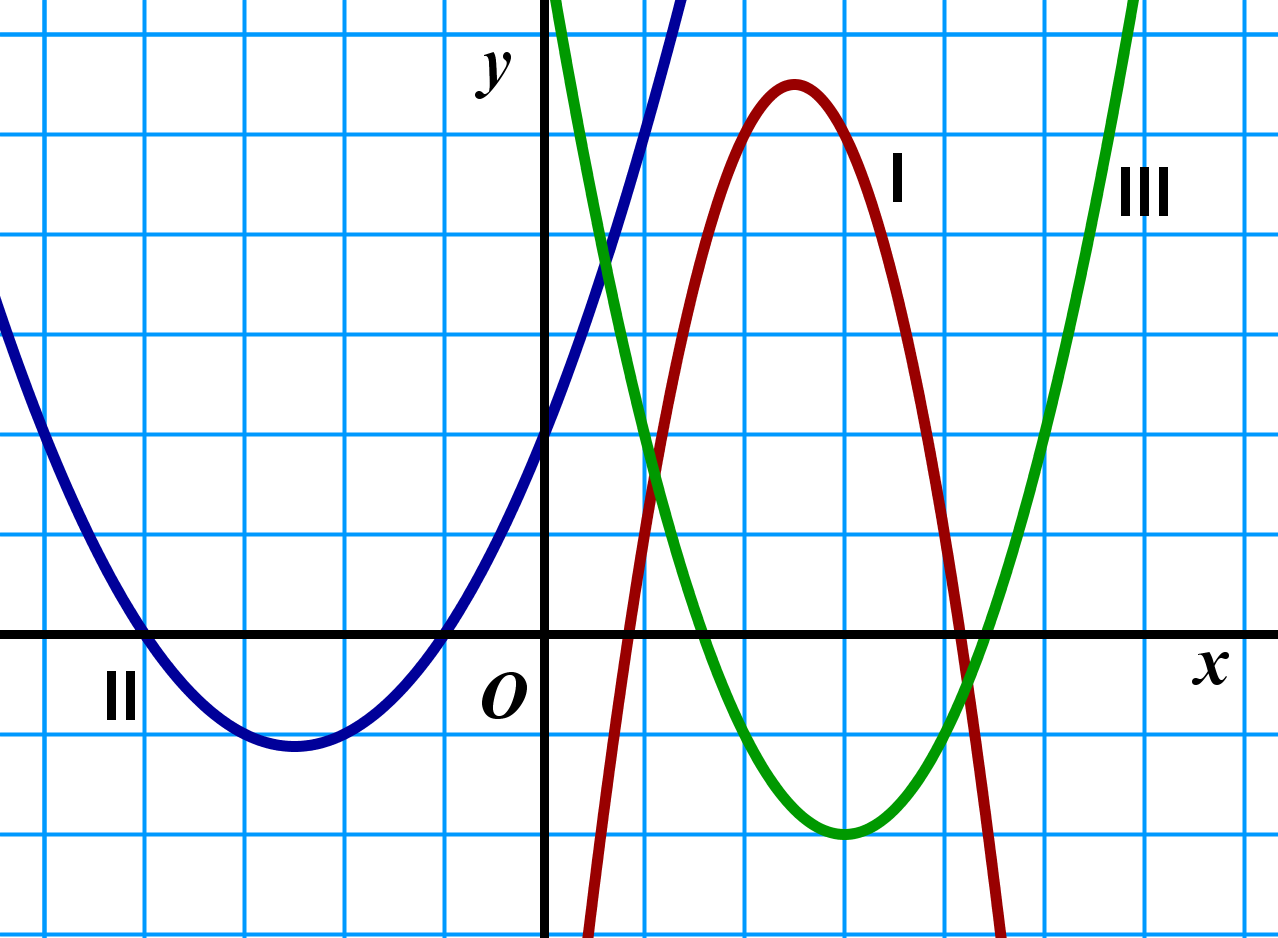 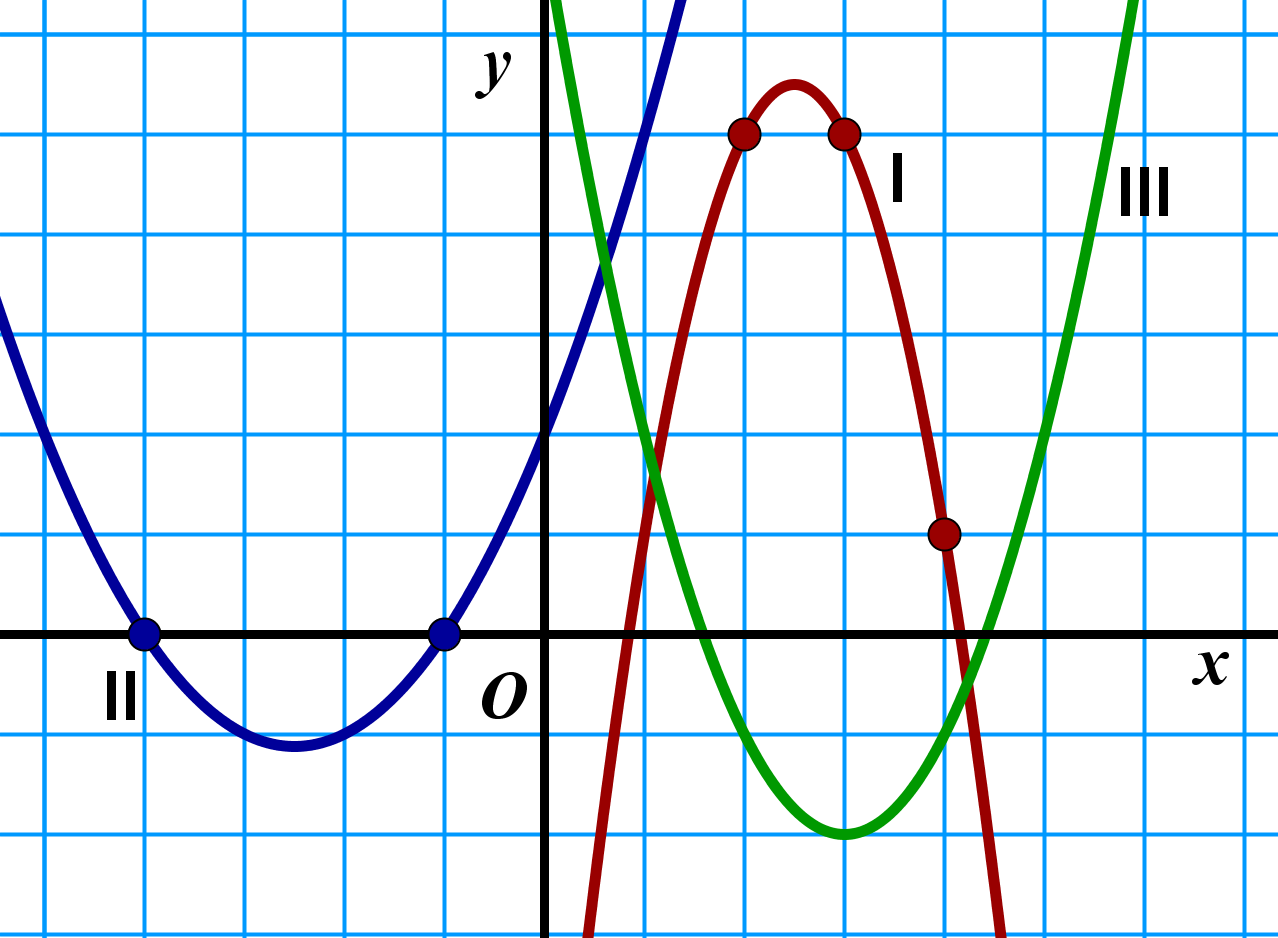 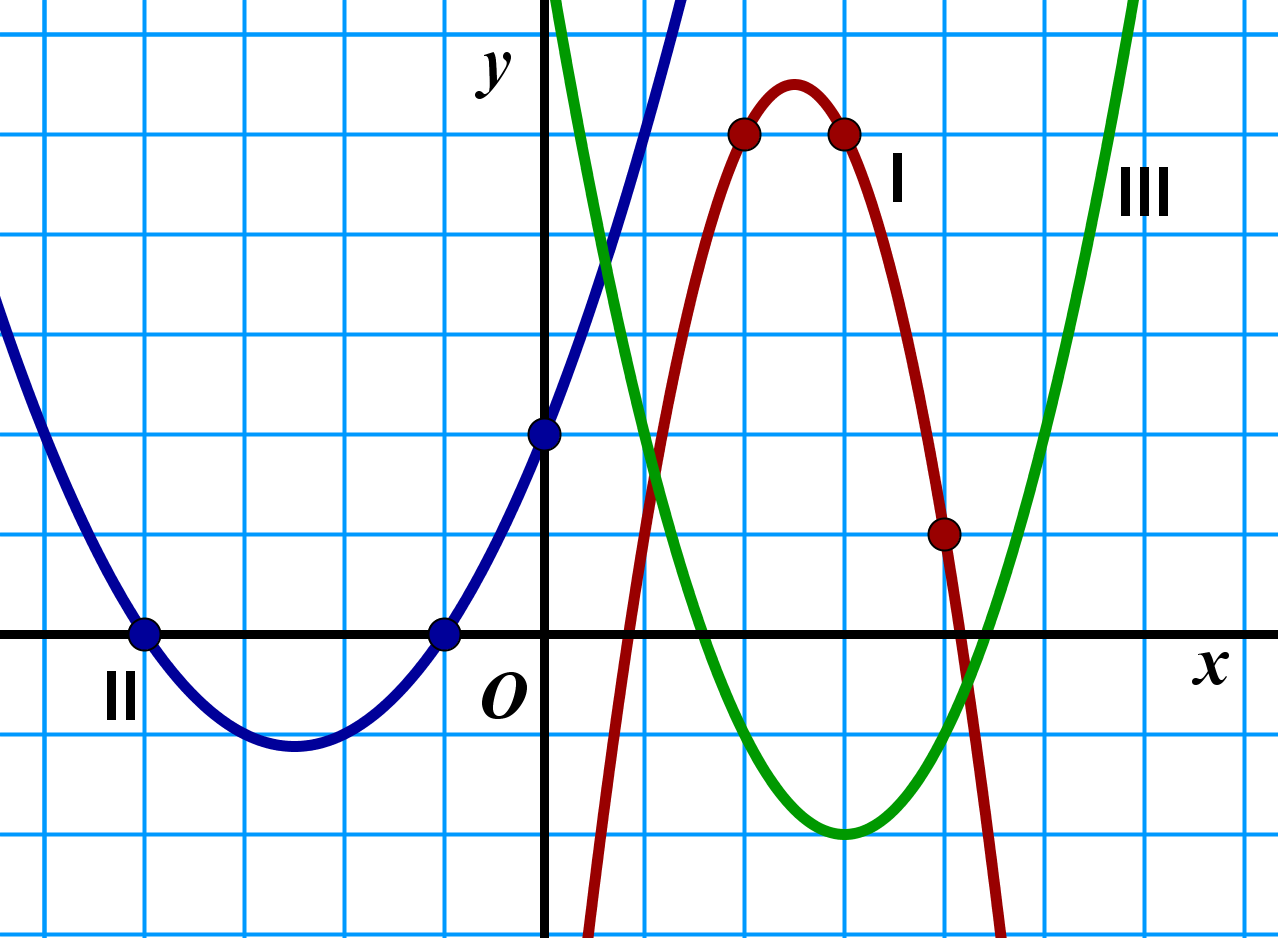 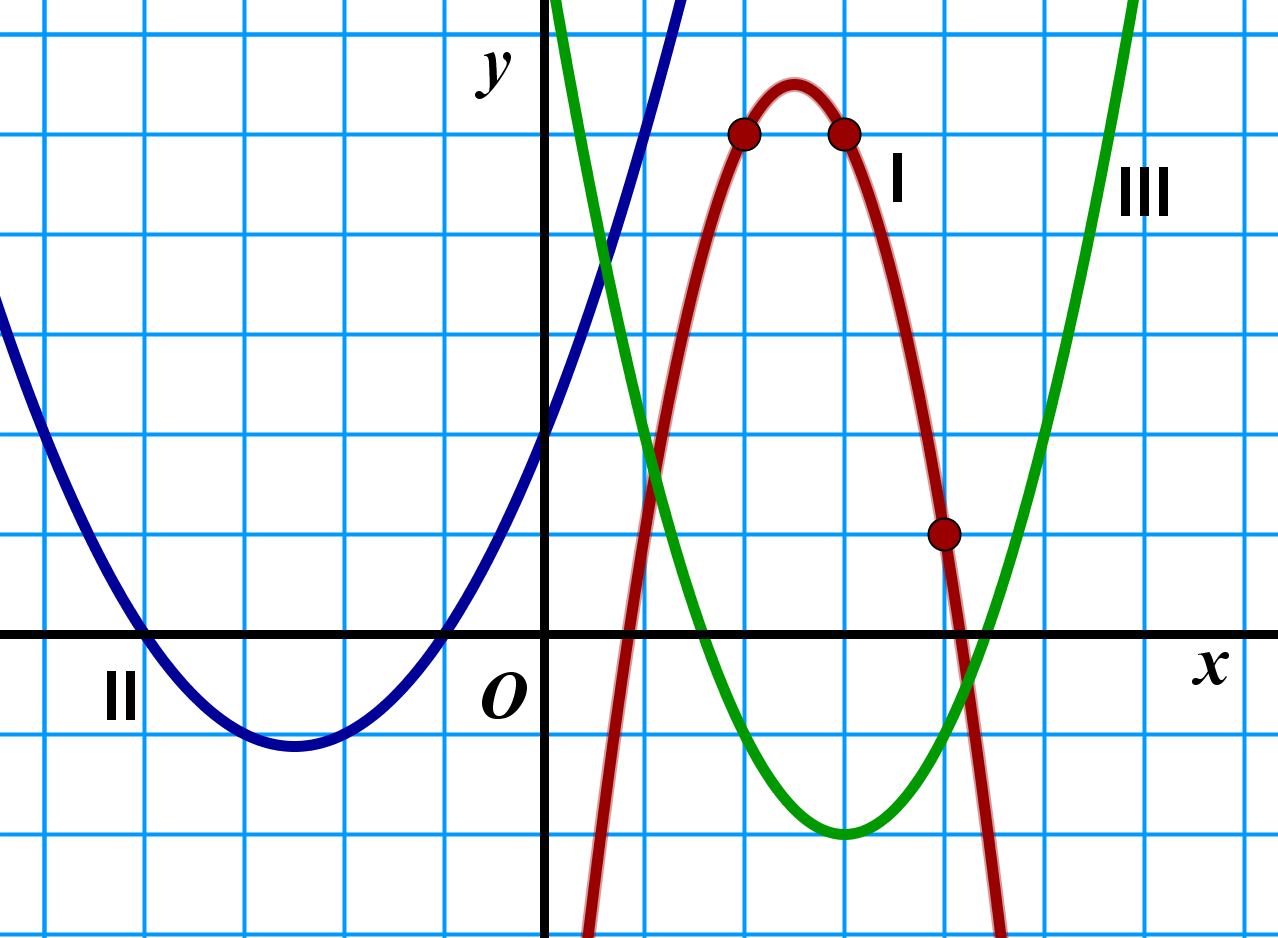 Parabolen in 4 gedaantes (formules opstellen)
Geef voor elk van de drie parabolen in de figuur een formule.
Parabool III
Top: 

a berekenen met ander punt:
	Invullen:   


III:
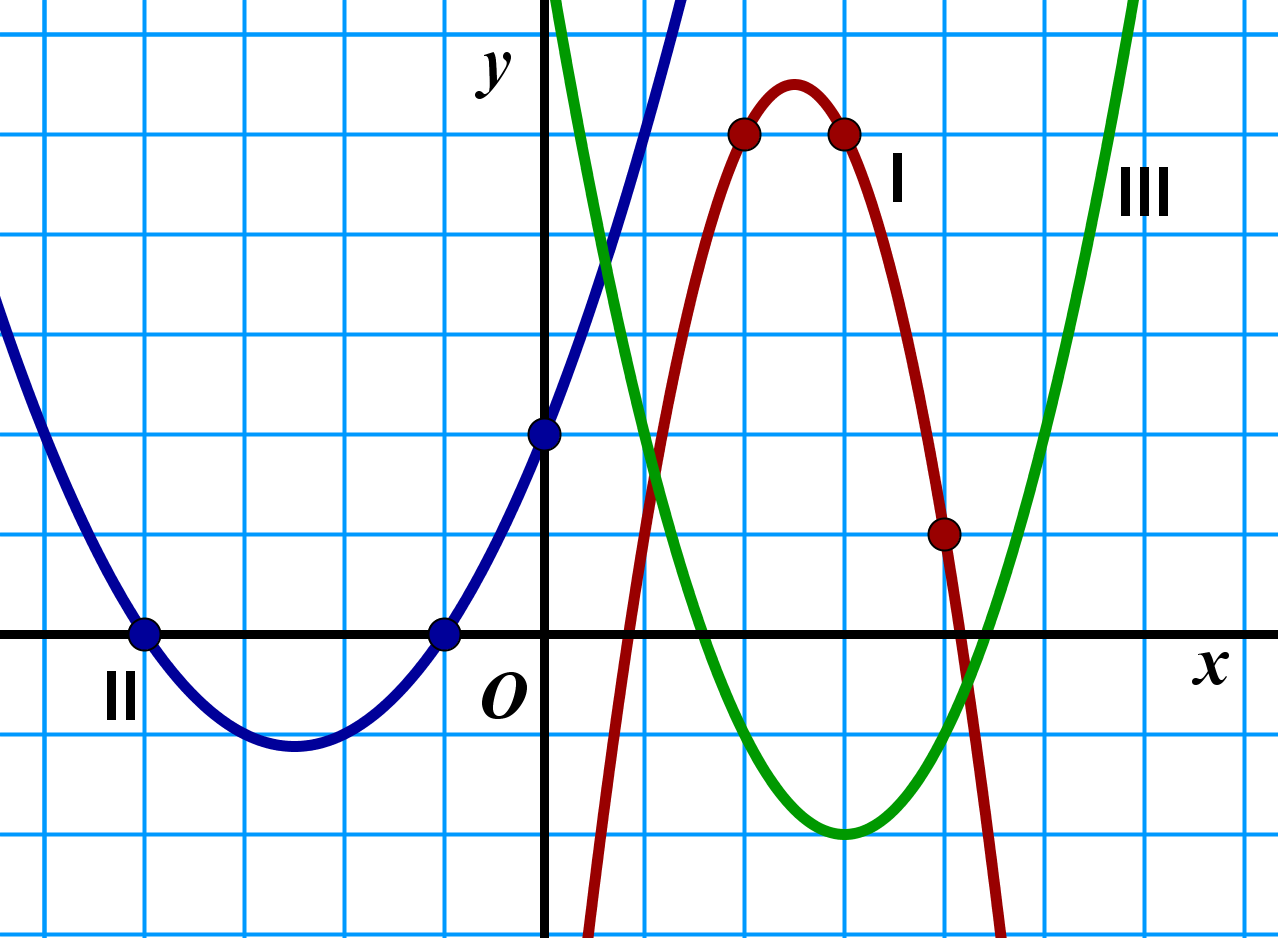 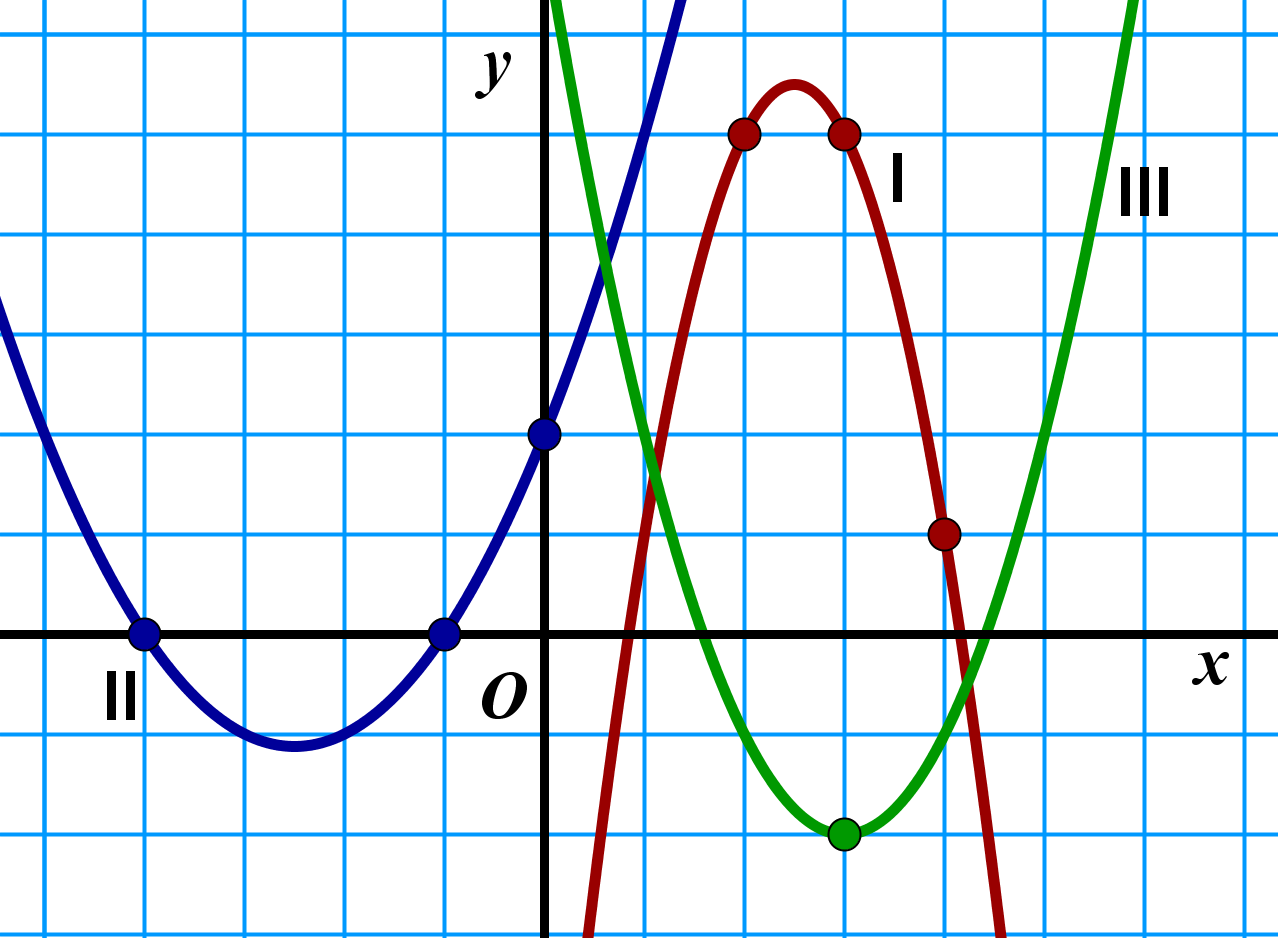 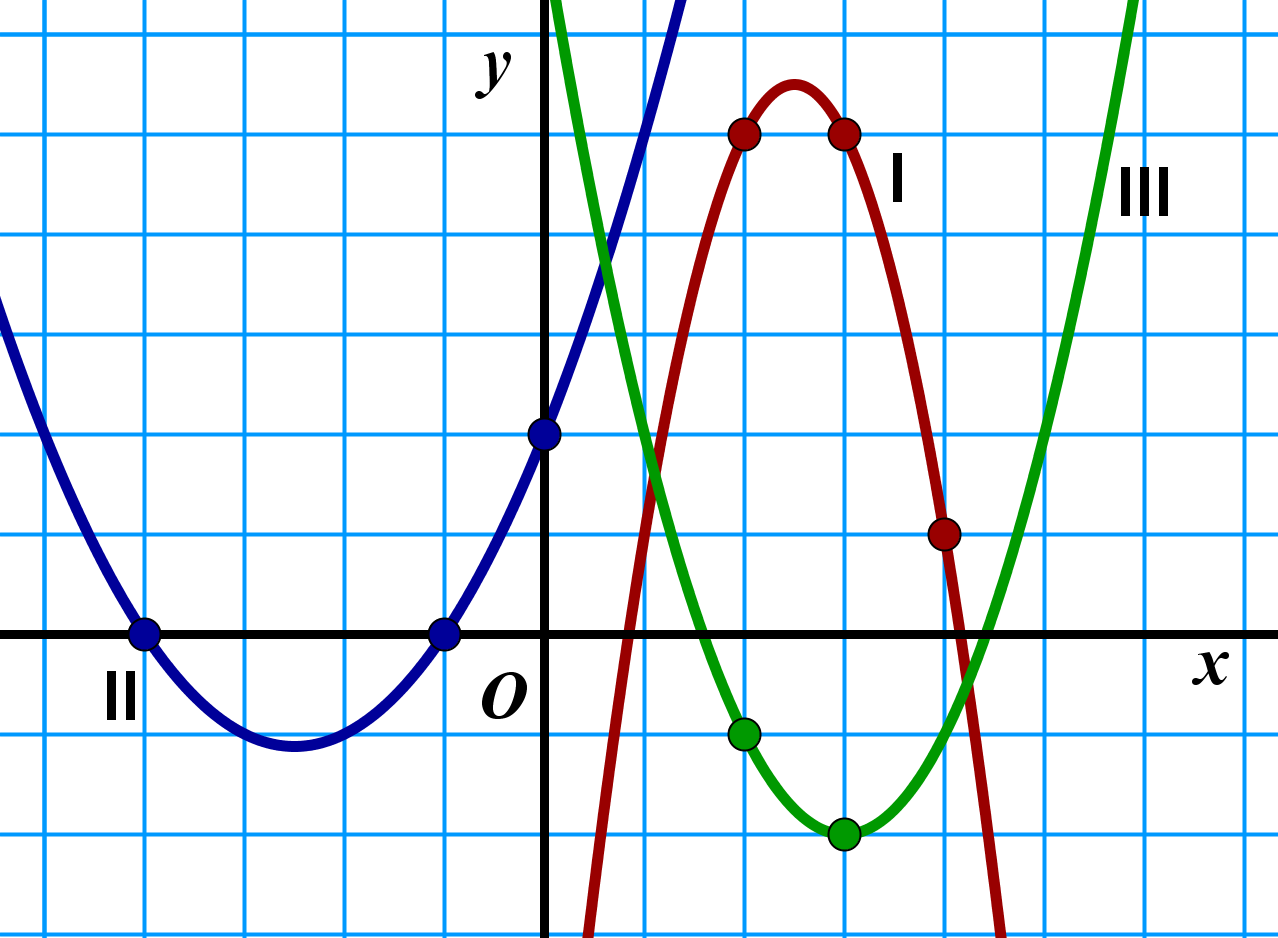